Лікувальна фізична культура
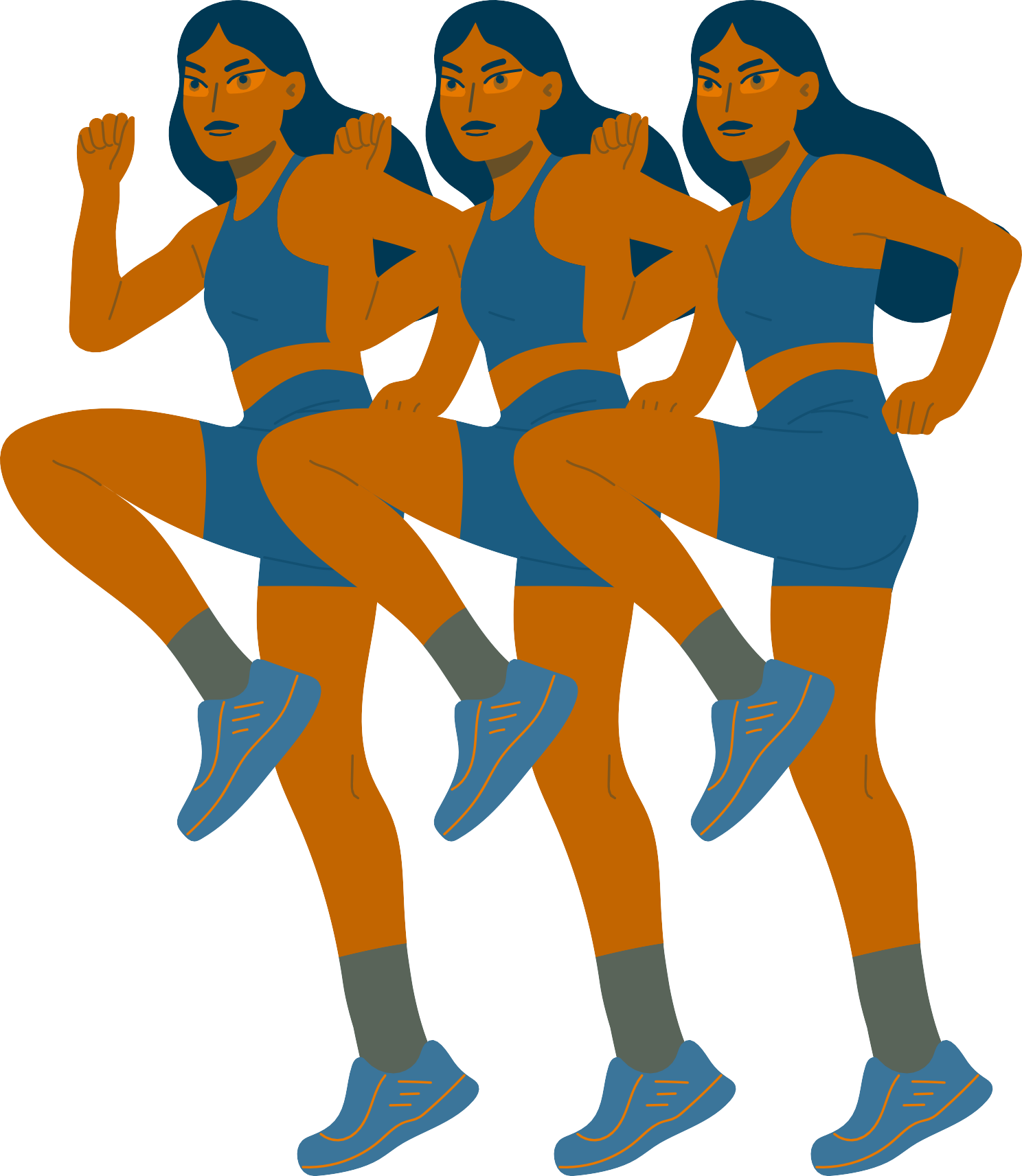 факультет фізичного виховання
кафедра медико-біологічних основ охорони життя та ЦЗ
спеціальнıсть : 014 Середня освіта ( за предметними                   спеціальностями) 
      освітня програма : «Середня освіта (Фізична культура)» 
      рівень вищої освіти: другий (магістерський)
Мусхаріна Юлія Юріївна
кандидат педагогічних наук, доцент
профайл викладача:
https://moodle.ddpu.edu.ua/user/profile.php
e-mail викладача y.y.muskharina@ddpu.edu.ua;
сторıнка курсу в Moodle:
https://moodle.ddpu.edu.ua/course/view.php?id=1285 розклад консультацій: вівторок з 14.30 до 15.30 год. https://meet.google.com/yfx-ktvw-uyn
Анотація до дисципліни:
дисципліна «Лікувальна фізична культура» сформована відповідно до освітньо-професійної програми «Середня освіта (Фізична культура)» другого (магістерського) рівня вищої освіти, націлена на формування знань і вмінь у студентів щодо загальних основ застосування ЛФК для
відновлення працездатності, лікування і профілактики захворювань.
Мета вивчення дисципліни: сформувати знання та практичні навички щодо складання індивідуальних комплексів ЛФК для хворих з врахуванням: виду захворювання, ступеню протікання патологічного процесу, приєднання супутніх захворювань, індивідуальних особливостей хворого; оволодıння комплексом методів контролю та оцінки ефективностıі занять ЛФК.
Основні завдання:
надати теоретичні знання про основні патології та їх профілактику; уявлення про сучасний стан захворюваності різних систем та їх вікові особливості; показання та протипоказання до застосування різних форм лікувальної фізичної культури.
Формування компетентностей:
- здатнıсть до організації оздоровчо- рекреаційної рухової активності  різних груп населення;
- здатність визначати заходи з фізкультурно- спортивної реабıлıтації та форми адаптивного спорту для осіб, що їх потребують;
- здатність зміцнювати здоров’я людини шляхом використання рухової активності, раціонального харчування та інших чинників здорового способу життя
Очікувані результати навчання: студент повинен знати: засвоювати нову фахову інформацıю, оцінювати й представляти власний досвід, аналізувати й застосовувати досвід колег. вміти: - оцінювати рухову активність людини та її фізичний стан, складати та реалізовувати програми кондиційного тренування, організовувати та проводити фізкультурно-оздоровчı заходи;
- обґрунтовувати вибір заходıів з фізкультурно- спортивної
реабілітації та адаптивного спорту;
- використовувати засвоєннıі уміння і навички занять популярними
видами рухової активностı оздоровчої спрямованостı
Інформаційний обсяг навчальної дисципліни:
Тема	1. Основи лікувальної фізичної культури.
Тема 2. Лікувальна фізична культура при захворюваннях серцево-судинної системи
Тема 3. Лікувальна фізична культура при захворюваннях органів дихання.
Тема 4. Лікувальна фізична культура при захворюваннях та ушкодженнях опорно-рухового апарату.
Тема 5. Лікувальна фізична культура при захворюваннях органів шлунково-кишкового тракту та обміну речовин.